Teaching Computational Science (WTCS 2025) - ICCS 2025
Service-Oriented Architecture: Learning with 
Generative AI and AWS
Marcela Castro León 
Dolores Rexachs
Emilio Luque
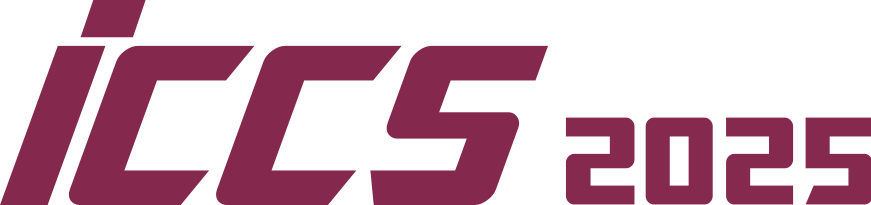 Curse topics
1. Introduction to Cloud Service Architecture: Fundamental concepts of
cloud computing and service-oriented architectures.
2. Storage Services: Distributed storage systems, scalability, and read and
write consistency.
3. Compute Services: Virtualized cloud computing, scaling, fault tolerance,
and high availability.
4. Database Services: Management of relational and non-relational databases.
Scalability and high availability.
5. Architectural Case Studies: Case-based learning to apply knowledge in
real-world cloud scenarios.
2
Innovative approach for soa: aws USING ia
3
Topics related to Cloud Computing
4
Course Structure and Methodology
5
Implementation and Results
6
Conclusions
7
Future Work
8
Thank you for your attention
marcela.castro@eug.es